فصل سوم
فشرده سازی و رمزگذاری داده
مقدمه
تبدیل موج کوچک
رمزگذاری داده
روش رمزگذاری VQ
کاربرد اندازه گیری
نتیجه گیری
8/36
هدف از فشرده سازی داده ها، کاهش تعداد داده ها به منظور بیان اطلاعات سیگنال با حذف داده های کپی شده می باشد. مفهوم اصلی در شکل 1 شرح داده شده است،، در اینجا، C0[n] سیگنال اصلی ( اشکال موج جریان و ولتاژ اندازه گیری شده ) و C0[n] سیگنال بازسازی شده می باشد (اشکال موج جریان و ولتاژ بازسازی شده). فرایند فشرده سازی داده های رمزگذاری شده را C0[n] نامیده (اشکال موج جریان و ولتاژ ذخیره شده) و به همین خاطر فرایند بازسازی از داده های رمزگذاری شده استفاده می کند.
مقدمه
تبدیل موج کوچک
رمزگذاری داده
روش رمزگذاری VQ
کاربرد اندازه گیری
نتیجه گیری
9/36
شکل 1. نمودار بلوک سیستم فشرده سازی داده ها را نشان می دهد.
مقدمه
تبدیل موج کوچک
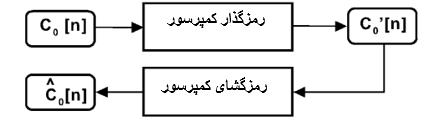 رمزگذاری داده
روش رمزگذاری VQ
کاربرد اندازه گیری
نتیجه گیری
10/36
رمزگذاری آستانه (TH) 
در صورت استفاده از DWT برای فشرده سازی داده، می توان به این نتیجه رسید که به ویژگیهای آدرس مجموعه موج کوچک در تحلیل چند رزولاسیونی (MRA) بستگی دارد. روش تحلیل آستانه به عنوان روش رمزگذاری ساده ای برای کاهش اطلاعات نامربوط به کار برده شده است. شکل 2 نمودار جریان تجزیه سه سطحی MRA و روش بازسازی را نشان می دهد که H[n] و G[n] فیلتر بالاگذر و فیلتر پائین گذر می باشند. بلوک های مدور نمونه بردارهای پائین و بالا را نشان می دهند.
مقدمه
تبدیل موج کوچک
رمزگذاری داده
روش رمزگذاری VQ
کاربرد اندازه گیری
نتیجه گیری
11/36